المحور الثاني: العملية الاتصالية
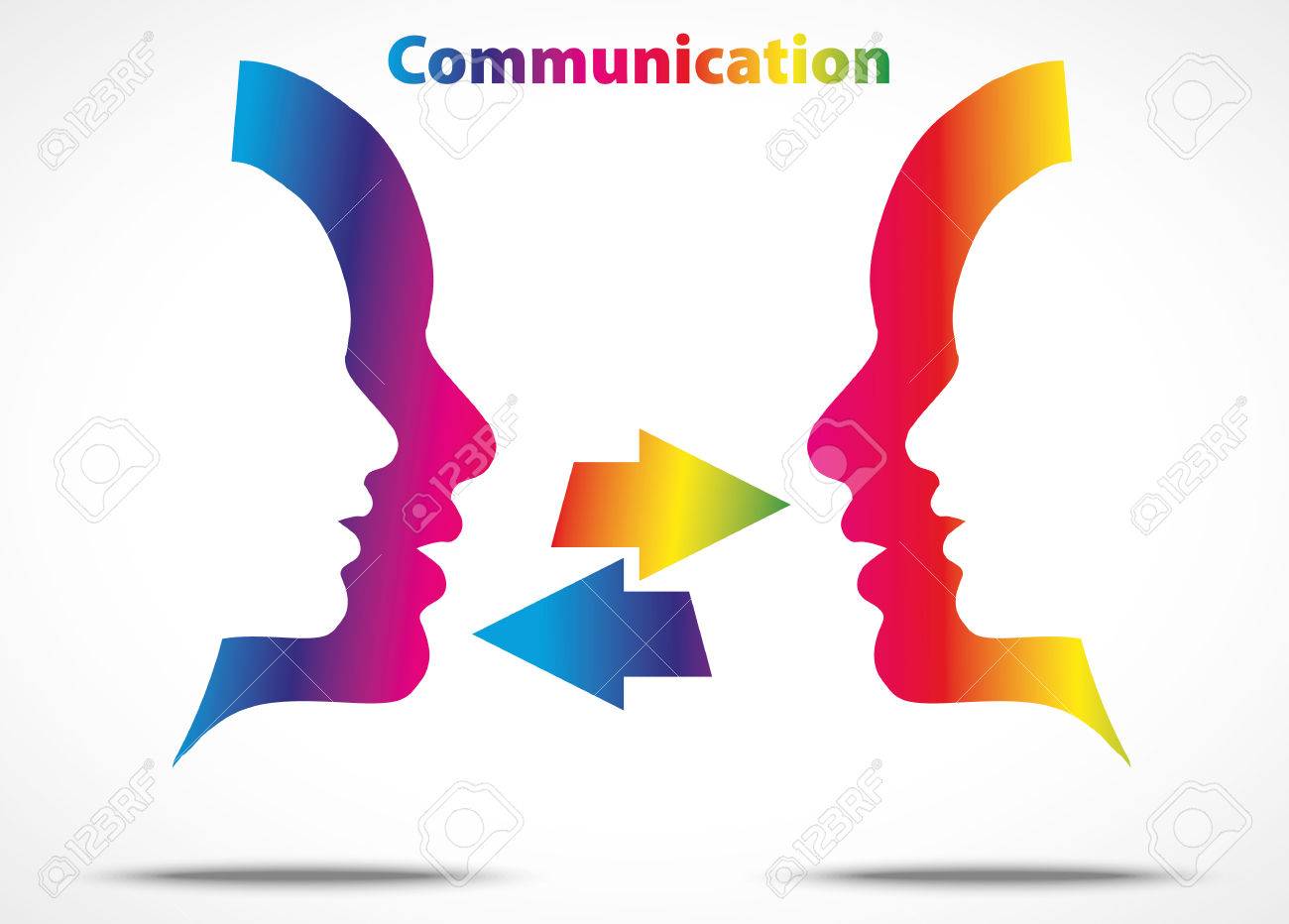 تمهيد 
     تبدأ عملية الاتصال عندما ترغب جهة معينة بنقل رسالة معينة لجهة أخرى بُغية التأثير في سلوكها، و هناك ثلاث عناصر أساسية تمثل عملية الاتصال بمعناها البسيط:
المصدر(المُرسل)
الرسالة
المستقبل (المتلقي)
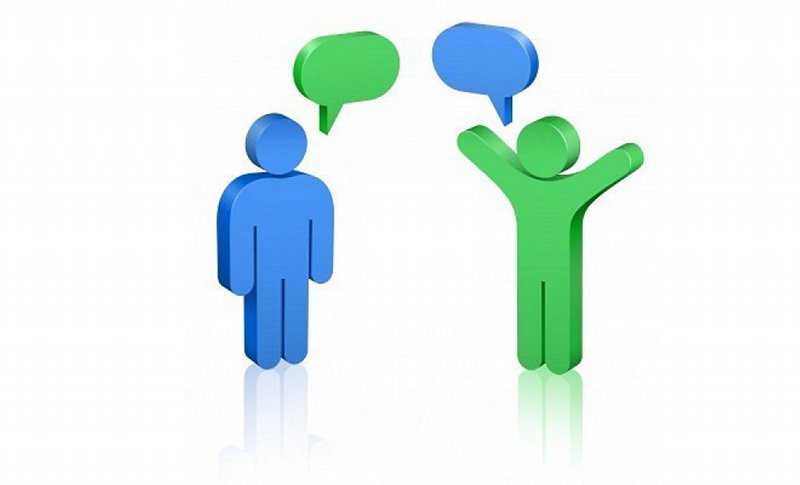 لكن في الواقع هناك عناصر أخرى تتفاعل فيما بينها بشكل معين لتتم عملية الاتصال بشكل فعال، و ذلك ما يوصخه الشكل الموالي:
عناصر العملية الاتصالية
8التشويش
2الرسالة
5المستقبل
1المرسل
4القناة
3التشفير
6فك التشفير
7التغذية المرتدة
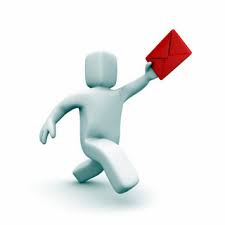 1) المرسل (المصدر)
هو العنصر الأول و المبادر بعملية  الاتصال                                                             حيث يقوم بصياغة الرسالة التي يريد إيصالها للطرف الأخر و قد يكون المرسل شخص واحد أو عدة أشخاص.
 يقوم المرسل بالأدوار الآتية:
يحدد محتوى الرسالة التي يريد إرسالها
يعين الطرف المستقبل أو الذي يريد أن يجري اتصال معه
يشفر معنى الرسالة
يرسل الرسالة بعد أن يختار الوسيلة المناسبة لذلك
يتفاعل مع ردة فعل المرسل إليه إذا تطلب الأمر ذلك
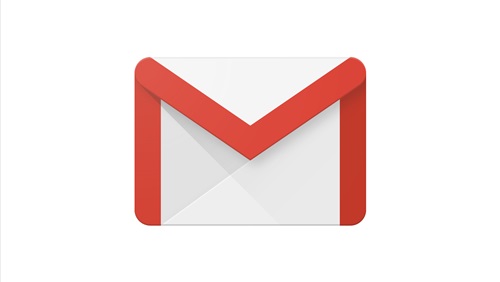 2) الرسالة 
هي موضوع الاتصال و يمكن أن
 تكون معلومات أو أفكارأو آراء
 أو قيم أو أصوات أو حركات أو جوانب شكلية أخرى تظهر للمرسل إليه.
حيث يمكن أن تكون الرسالة لفظية أو غير لفظية أو مزيج لفظي و غير لفظي إذ يتوقف ذلك على:
 محتوى الرسالة.
عوامل أخرى مرتبطة بالمستقبل.
3) التشفير(الترميز)
الترميز هو انتقاء الرموز التي
 تكون الرسالة و تساهم في 
صياغة محتواها كاستخدام الكلمات،
الحروف ، الأرقام ، الدلالات و الإيحاءات ذات المعنى المستتر أو الظاهر (و قد تستخدم كلها مجتمعة أو بعضها أو واحدة منها فقط) 
حيث يفترض أن يكون متفق عليها بين المرسل و المستقبل من أجل ضمان فهم الرسالة من قبل المستقبل.
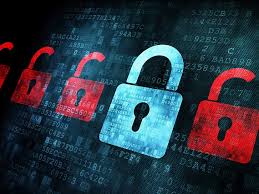 4) قناة الاتصال 
 هي الوسيلة التي تستخدم لإيصال الرسالة من المرسل
 إلى المستقبل حيث يمكن أن تكون
هذه الوسيلة سمعية أو كتابية ،
 شفهية أو غير شفهية ، شخصية
 أو غير شخصية (أو مزيج بين كل ما سبق) 
و من بين الوسائل الاتصالية نجد:
الهاتف ، الفاكس، البريد الالكتروني، المذكرات المكتوبة ،الخطابات، التقارير، الراديو، التلفزيون، اللافتات......إلخ
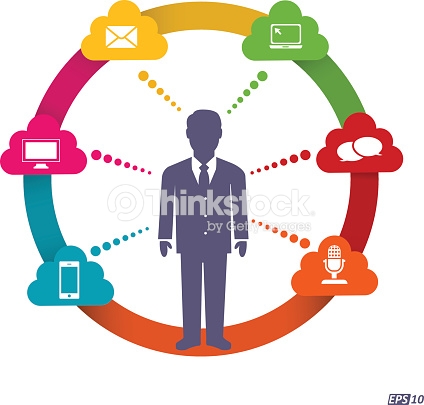 إن اختيار وسيلة الاتصال يعتمد على :
نوع الاتصال
عدد الأفراد الذين يتعين أن يستقبلوا الرسالة 
طبيعة الأفراد المستلمين للرسالة
محتوى الرسالة 
المزايا التي تتيحها وسيلة الاتصال
5) مستقبل الرسالة 


هو الجهة المستهدفة من عملية الاتصال، قد يكون شخص واحد أو عدة أشخاص، حيث تتوقف فعالية عملية الاتصال على مدى قدرته و رغبته في فهم مضمون الرسالة الموجهة إليه.
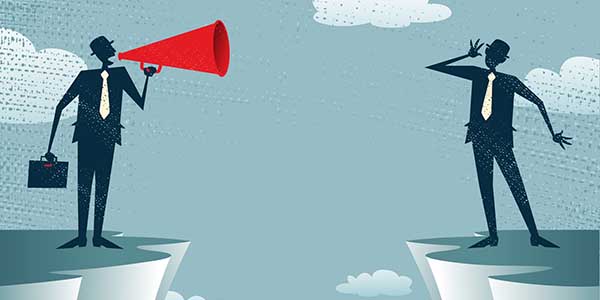 يتمثل دور المستقبل في :
استلام الرسالة
فك رموزها
محاولة فهم محتواها 
الرد عليها إذا تطلب الأمر ذلك
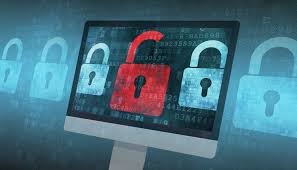 6) فك التشفير 

إن فك الترميز( التشفير ) يعني
 إعطاء معاني للرموز التي
 تضمنتها الرسالة، لكن التفكيك
 قد يؤدي إلى فهم خاطئ لمحتوى
 الرسالة من قبل مستلمها و ذلك عندما تُعطى الرموز معاني مختلفة عن المعنى المقصود من قبل المرسل.
فكلما كان المرسل و المستقبل متقاربان من حيث الخلفية الثقافية و الفكرية و الحضارية كلما تطابقت معاني الرموز بين طرفي الاتصال مما يؤدي إلى فهم المعنى المقصود من عملية الاتصال.
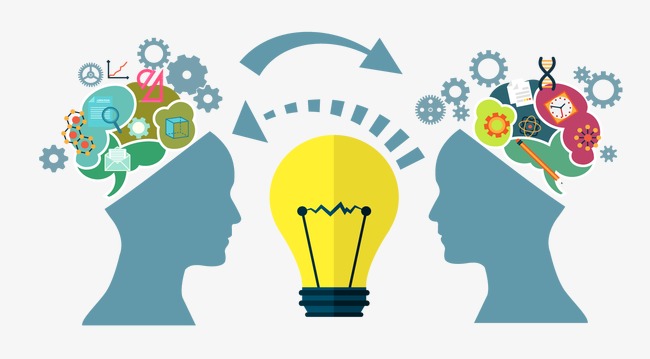 7) التغذية المرتدة
هي عبارة عن الرد الذي قد
 يتلقاه المرسل عن رسالته و
 في هذه الحالة يصبح المستقبل
 مرسلا  و تصبح العملية تفاعلية
 ، و على المرسل أن يتأكذ من أن الرسالة قد تم فهمها بالشكل الصحيح و هل تمت الموافقة على محتواها أم لا و يمكن أن يلاحظ ذلك من خلال :
حركة الرأس و العينين و بعض الحركات و العبارات أو الاستفسارات .....إلخ
هل التغذية العكسية تتم فور تلقي المستقبل للرسالة ؟

إن سرعة حدوث التغذية المرتدة تختلف باختلاف:
وسيلة الاتصال
الموقف الاتصالي
8) التشويش
تتأثر العملية الاتصالية بالعديد من المؤثرات التي تحول دون استلام الرسالة أو تقلل قدرة المتلقي على فهم و إدراك الرسالة بشكل جيد و بالتالي تؤثر سلبيا على فعالية الاتصال.
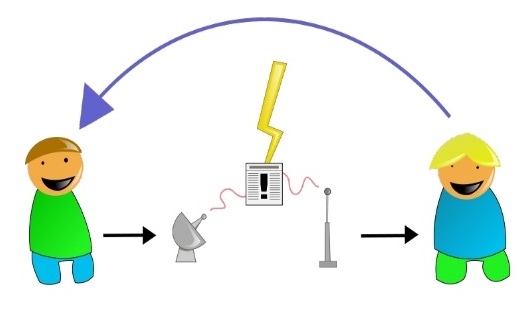 يمكن التمييز بين ثلاث أنواع من المؤثرات التي تحدث تشويش:

مؤثرات بيئة.
مؤثرات إدراكية.
مؤثرات متعلقة بمدى تماثل ثقافة المرسل و المستقبل.